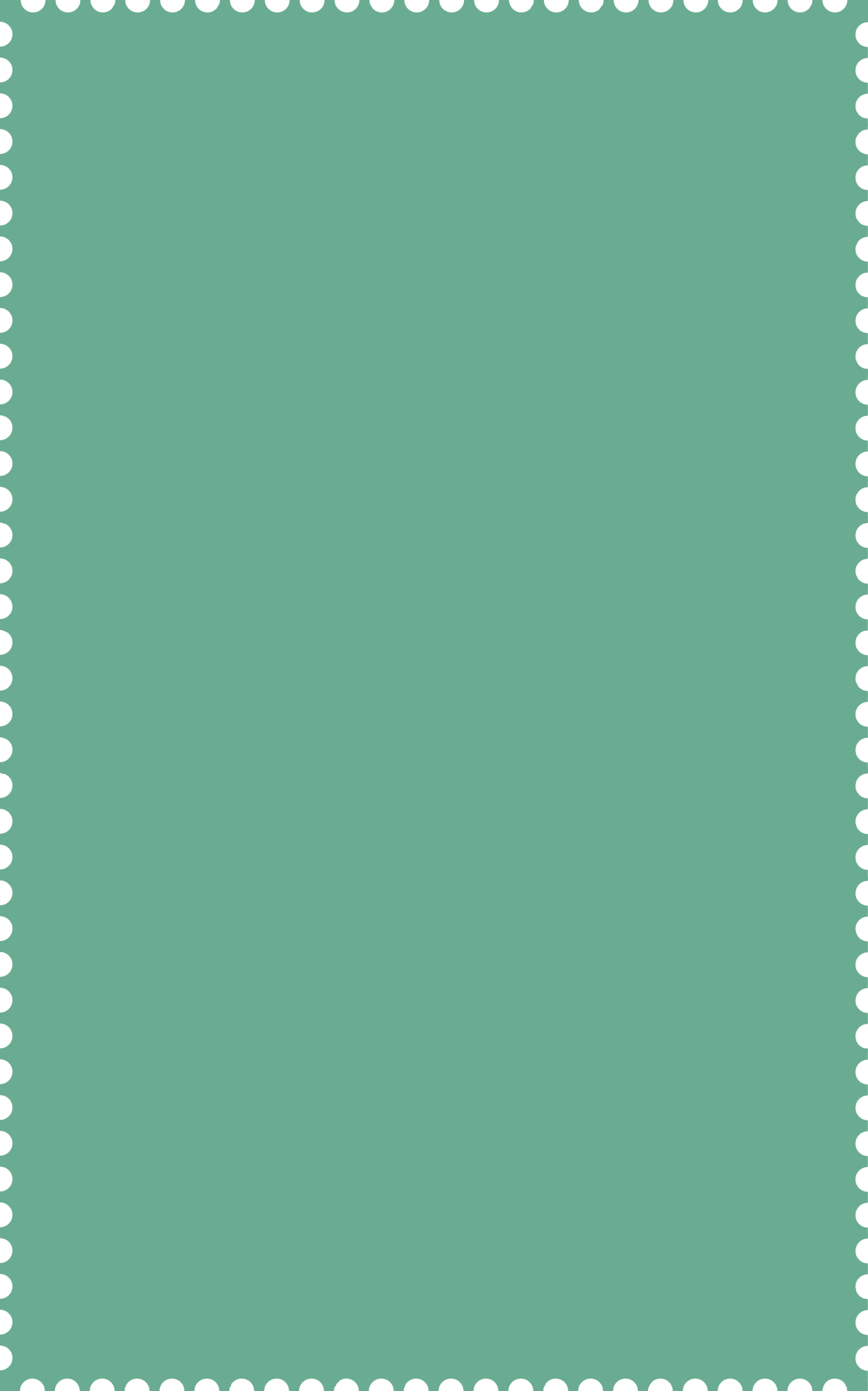 CHUYÊN ĐỀ 10.1
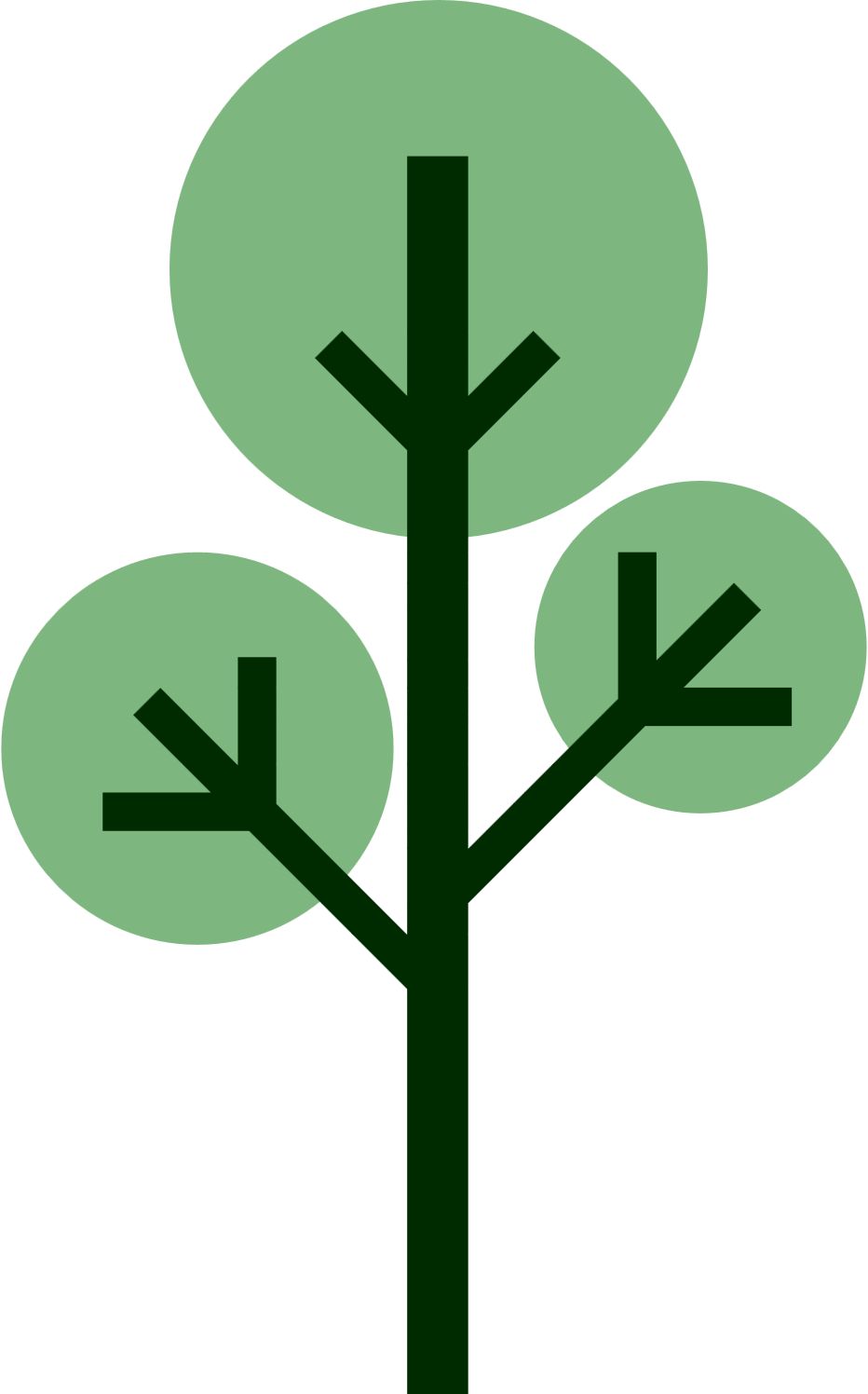 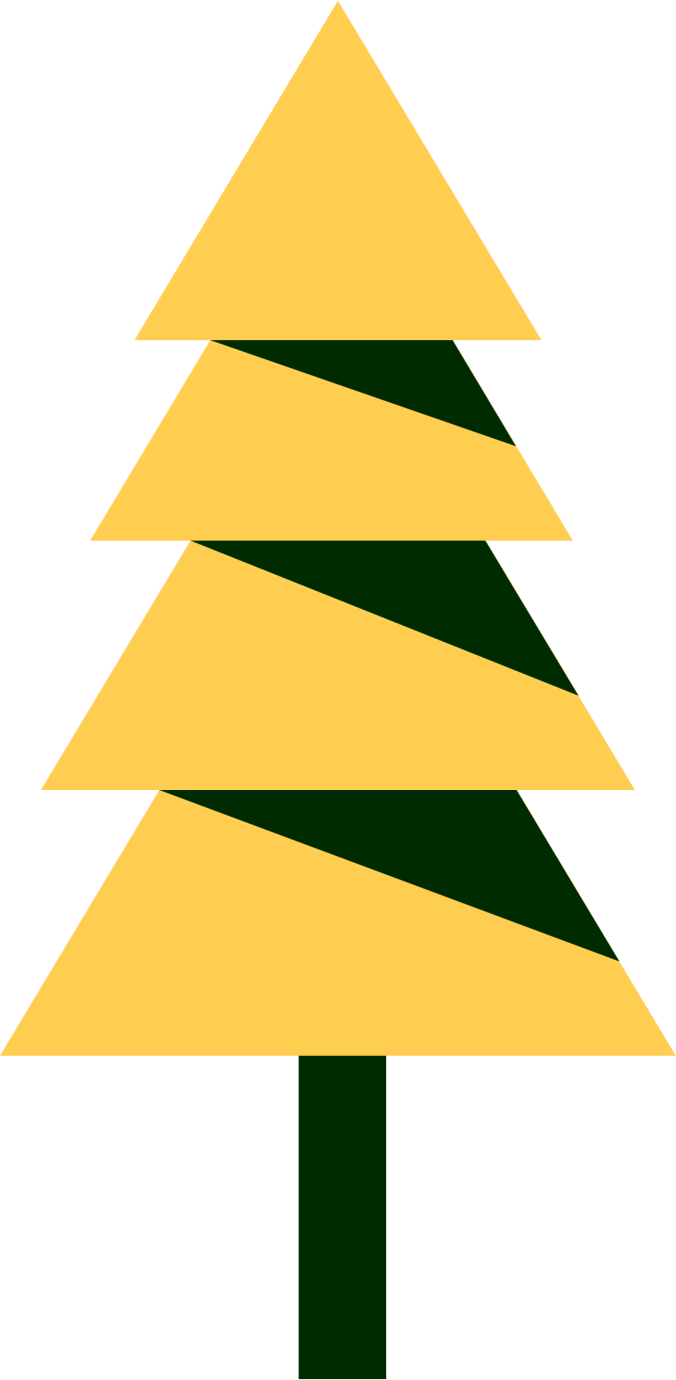 CƠ SỞ HÓA HỌC
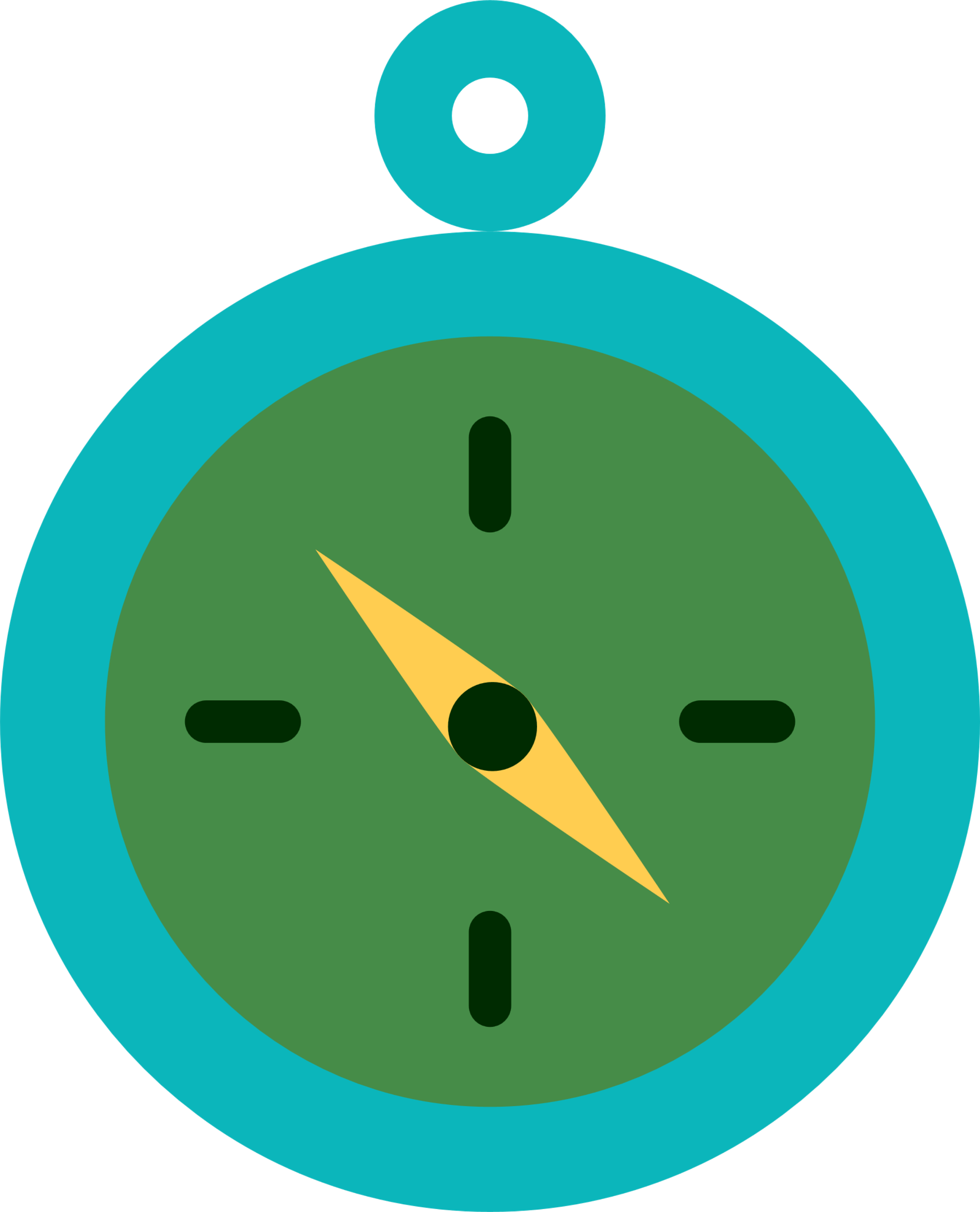 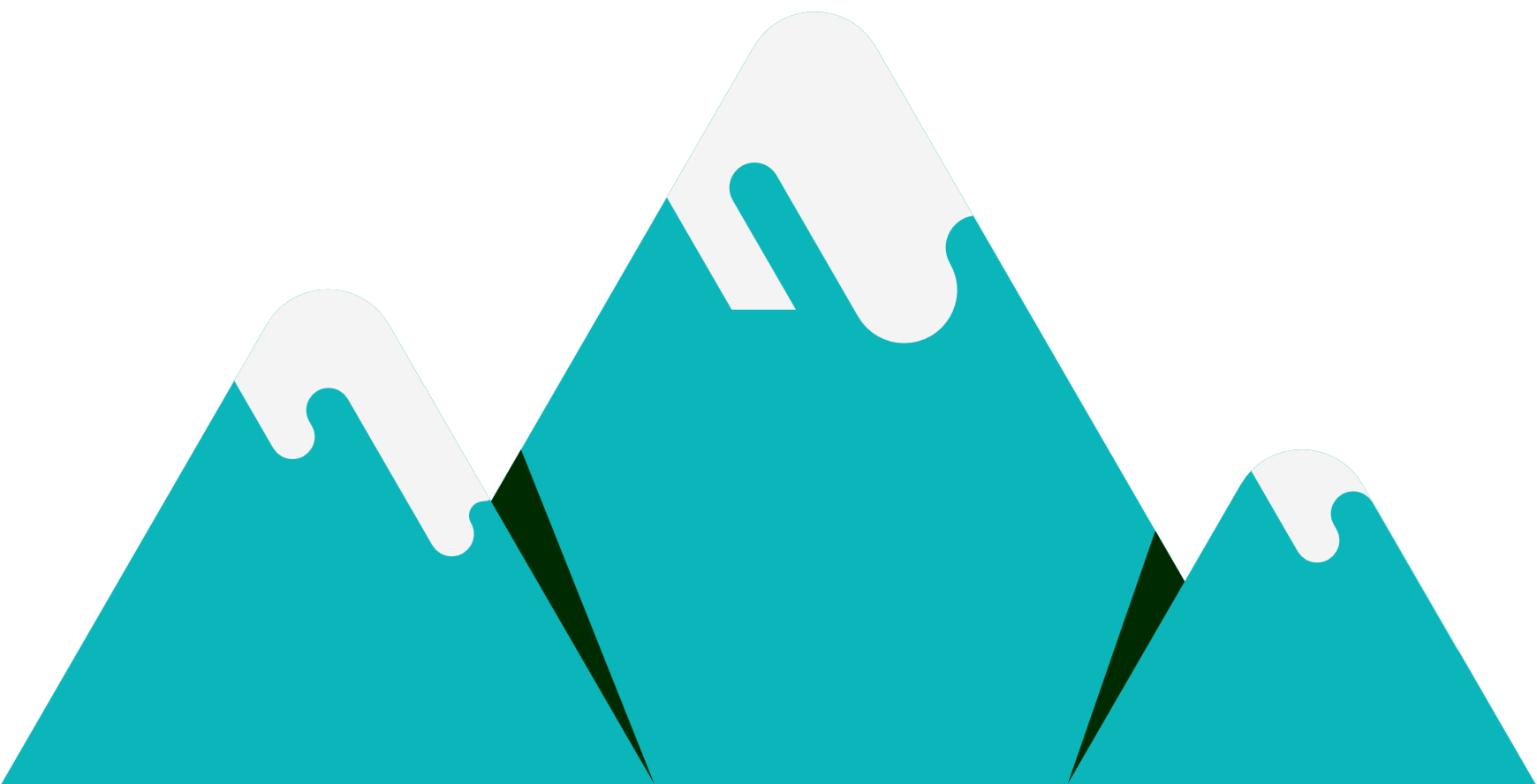 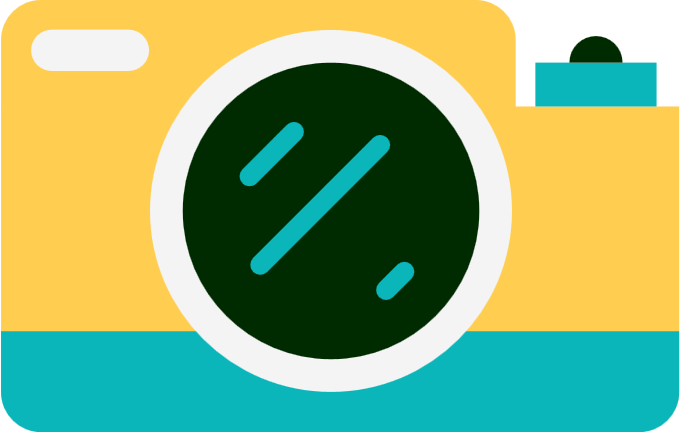 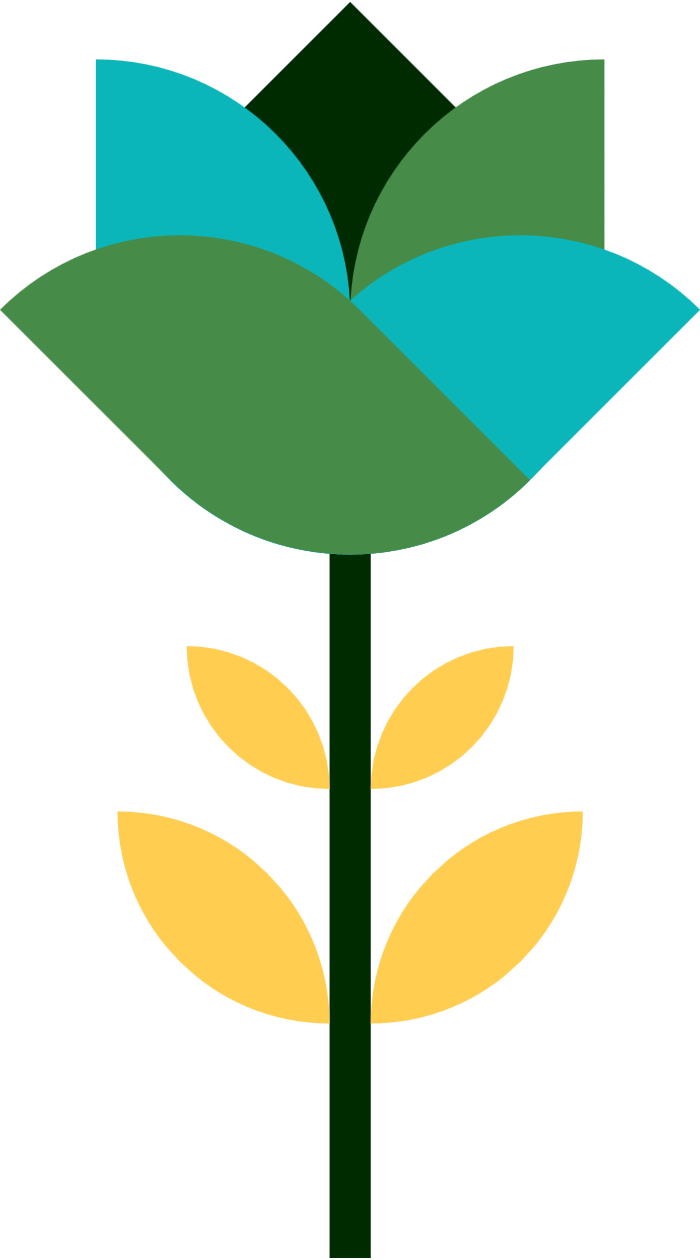 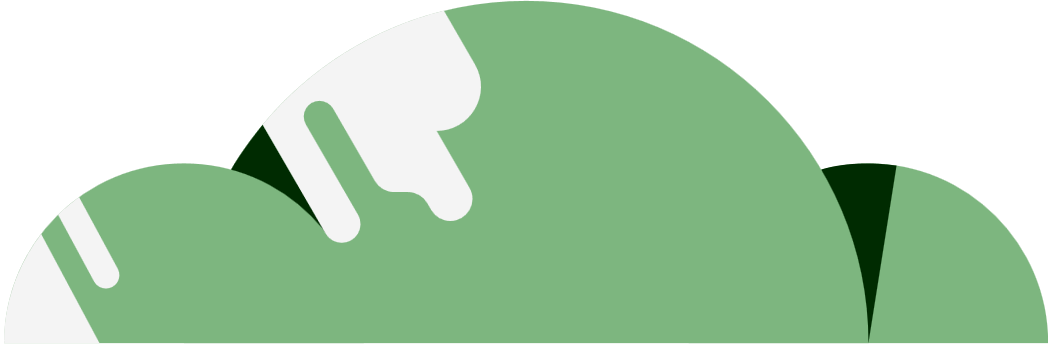 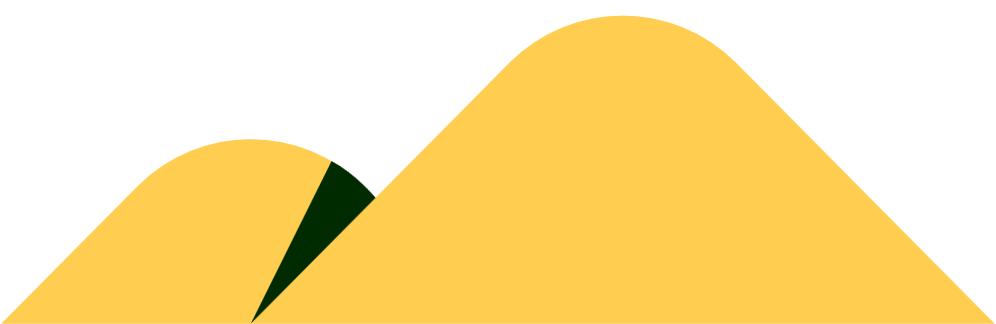 Bài 1:
LIÊN KẾT HÓA HỌC 
VÀ HÌNH HỌC PHÂN TỬ
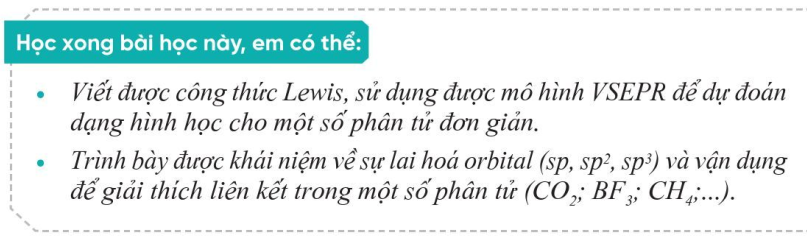 MỞ ĐẦU
HS đọc SGK trả lời “Logo		  ”
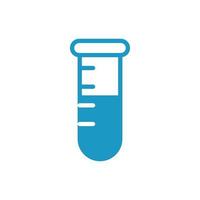 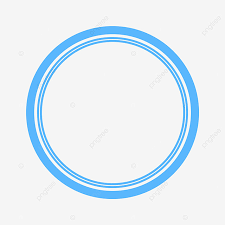 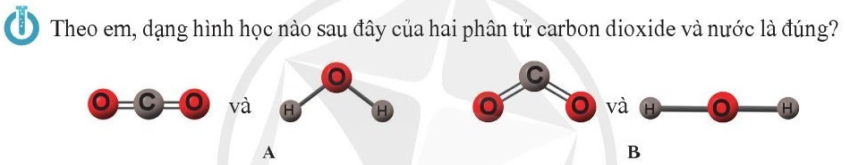 HS đọc SGK, thảo luận hoàn thành nội dung học tập trên giấy
NHÓM: 1, 2, 5, 6
Thế nào là công thức LEWIS
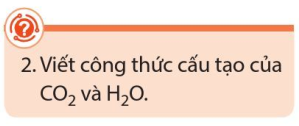 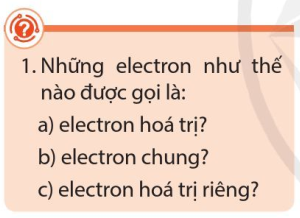 NHÓM: 3, 4, 7
CO2
NHÓM: 8, 9, 10
H2O
Lấy ví dụ minh họa cho mỗi trường hợp
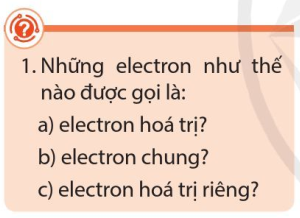 a) Electron hóa trị là những electron có thể tham gia vào việc hình thành liên kết hóa học.
b) Electron chung là những electron hóa trị đã tham gia hình thành liên kết hóa học.
c) Electron hóa trị riêng là những electron hóa trị chưa tham gia vào việc hình thành liên kết hóa học.
6 e hóa trị riêng
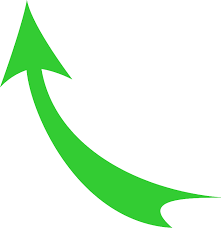 2 e chung
7 e hóa trị
7 e hóa trị
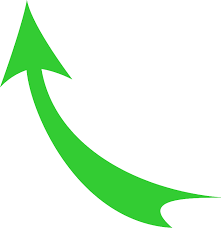 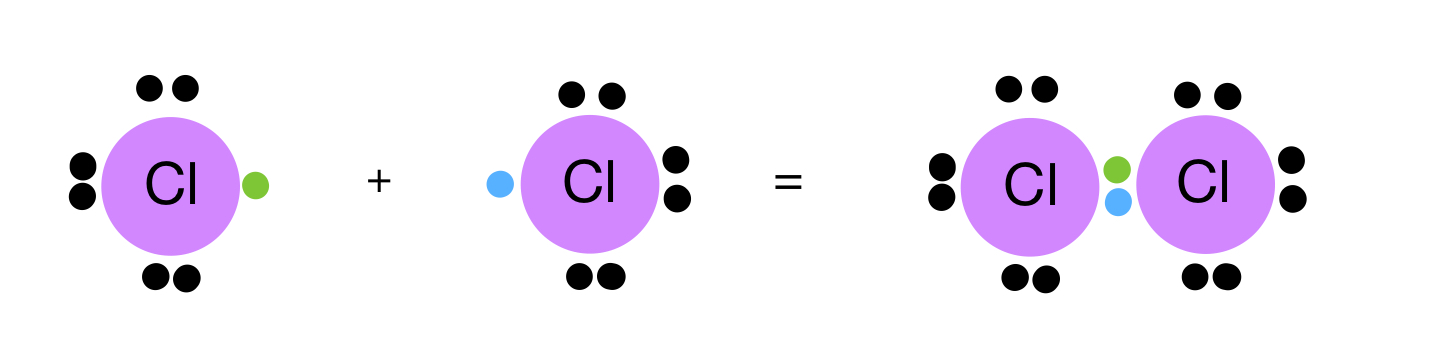 Thế nào là công thức LEWIS
Công thức LEWIS là công thức biểu diễn cấu tạo phân tử qua các liên kết và các electron hóa trị riêng
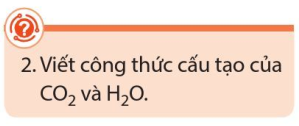 O
O=C=O
Công thức electron
Công thức cấu tạo
Công thức Lewis
O=C=O
O
O
HS đọc SGK trình bày:
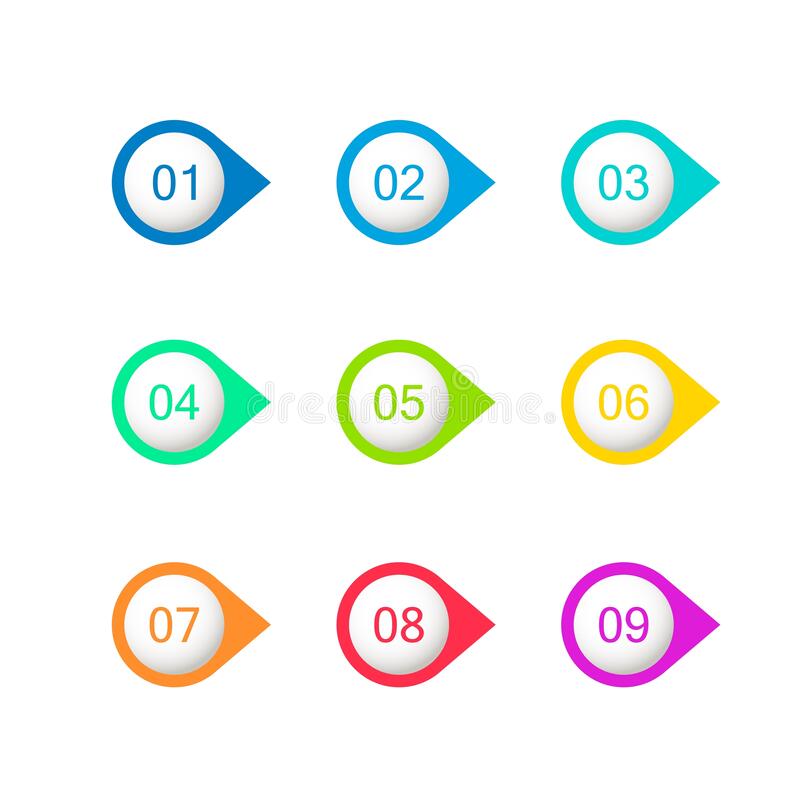 Mô hình VSEPR là gì?
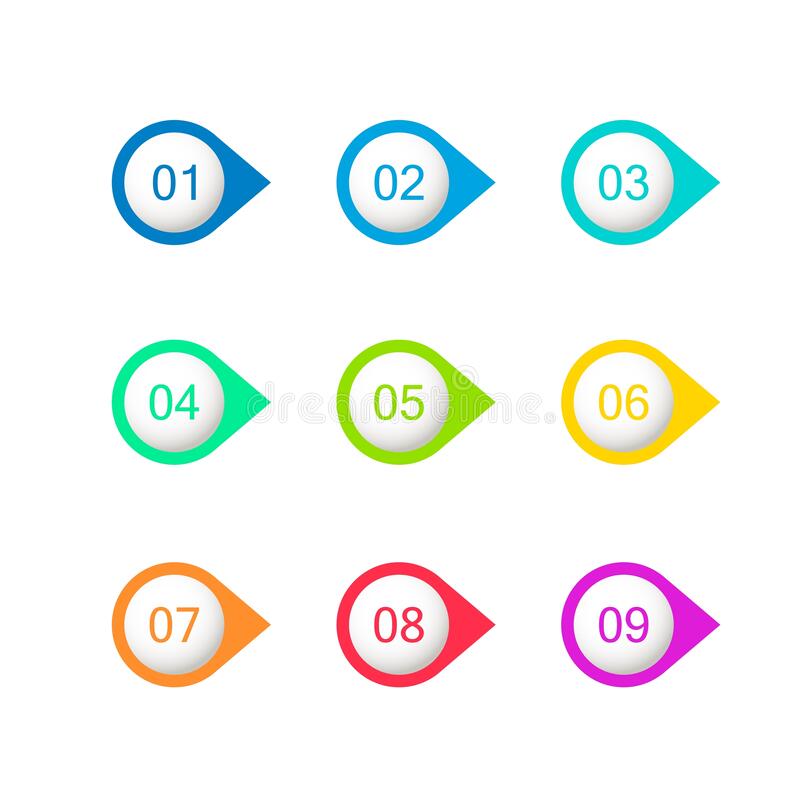 Mô hình VSEPR dùng để làm gì ?
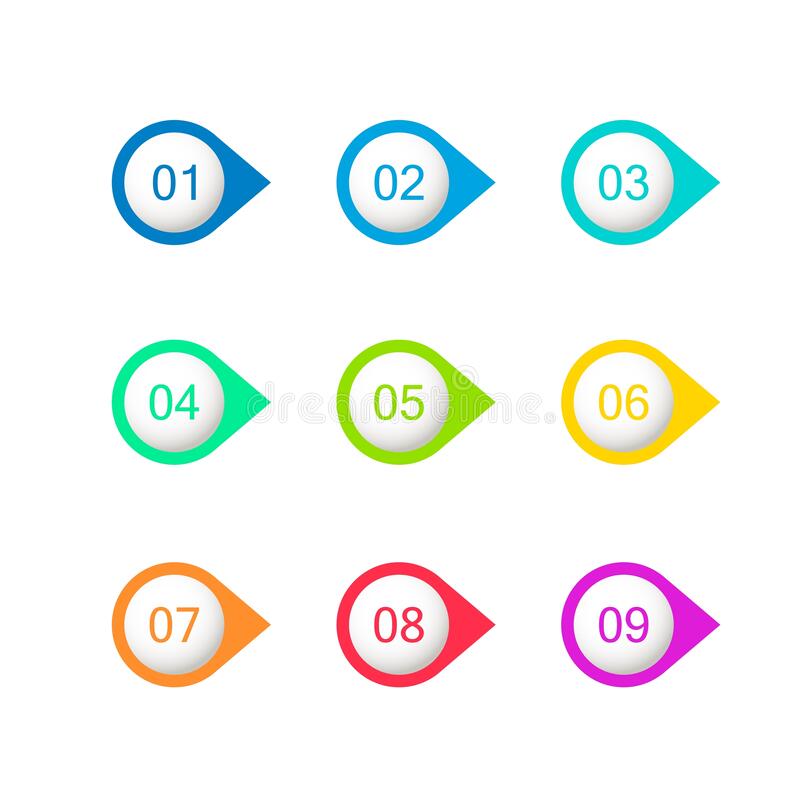 Cơ sở của mô hình VSEPR là gì?
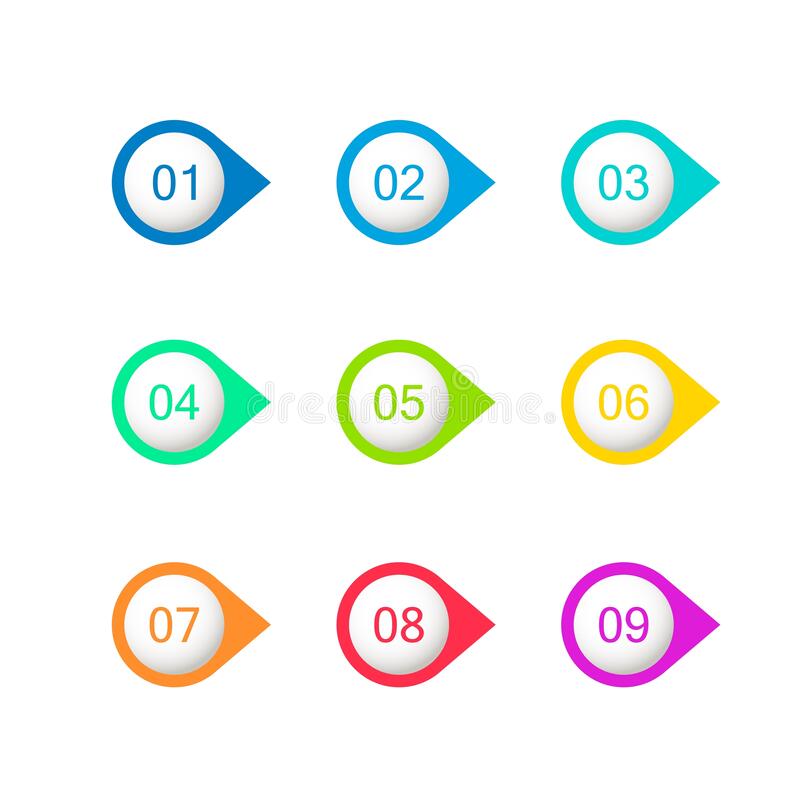 Trình bày các dạng hình học phân tử theo VSEPR ?
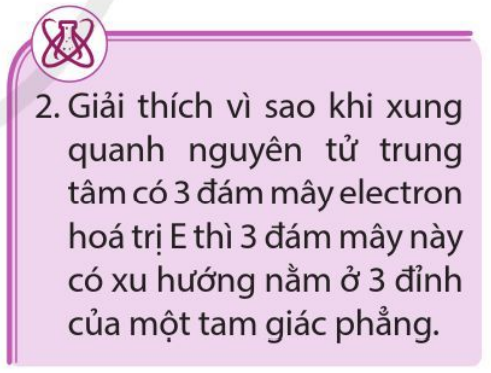 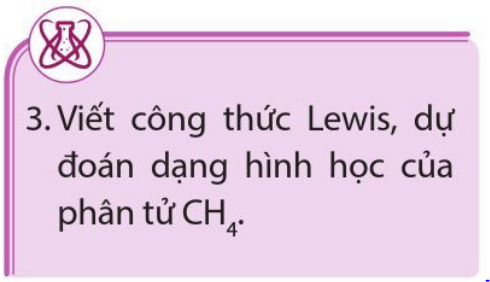 Mô hình VSEPR (Valence Shell Electron Pair Repulsion): 
	Là mô hình lực đẩy giữa các xặp electron vỏ hóa trị
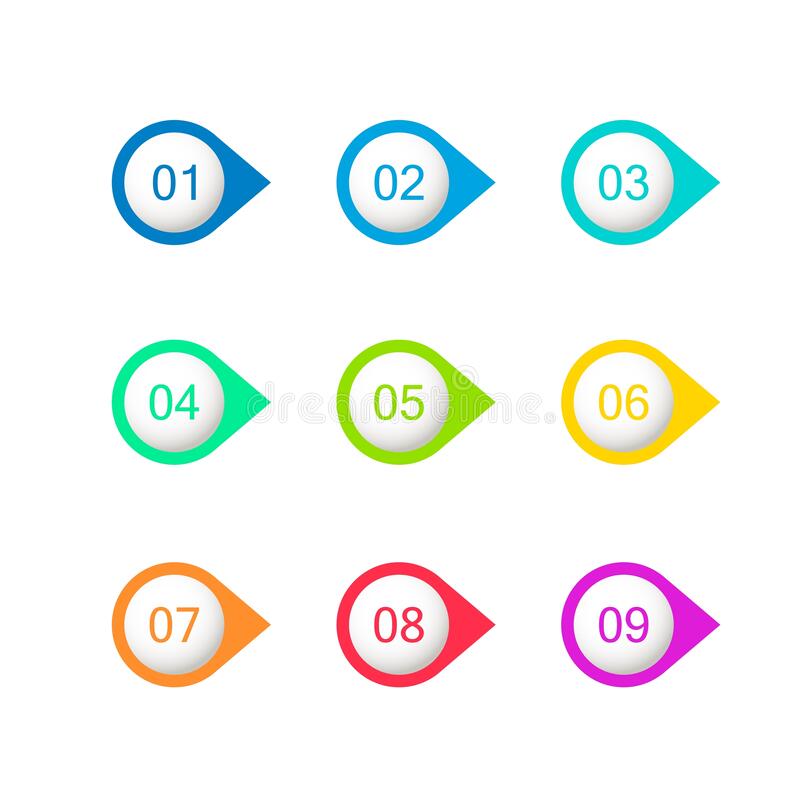 Bảng 1.1  Dạng hình học  phân tử theo VSEPR
Mô hình VSEPR giúp dự đoán dạng hình học của phân tử trong không gian
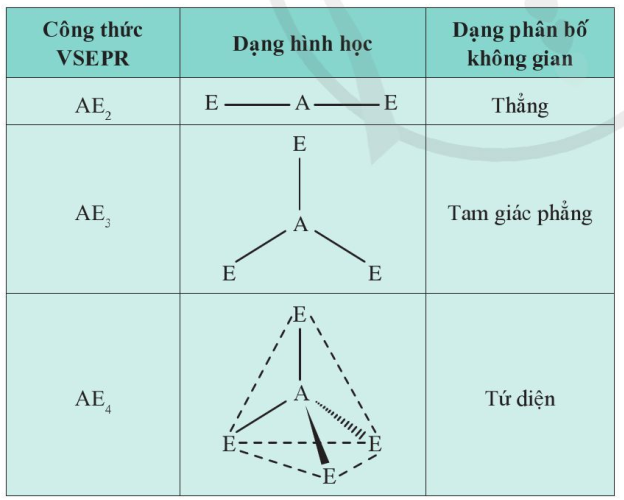 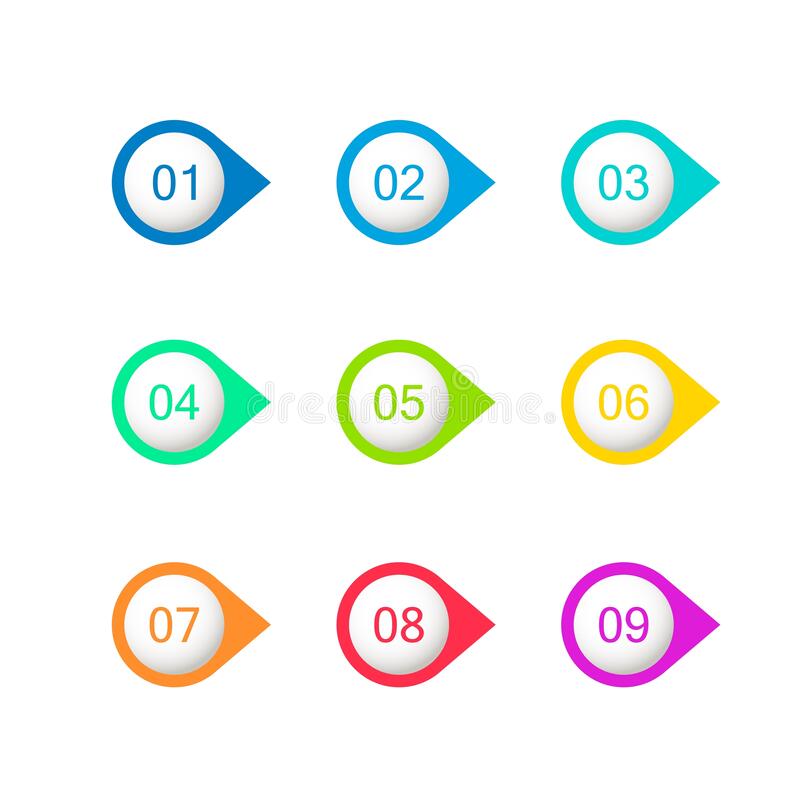 Cơ sở của mô hình VSEPR là: các đám mây electron hóa trị của nguyên tử trung tâm sẽ đẩy nha tới vị trí xa nhất để lực đẩy giữa chúng là nhỏ nhất
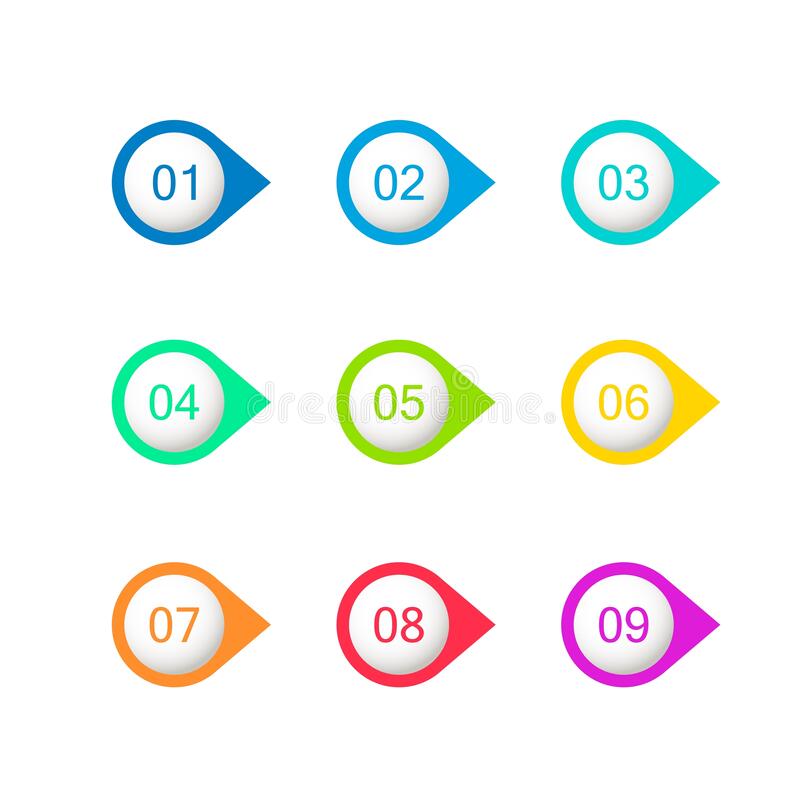 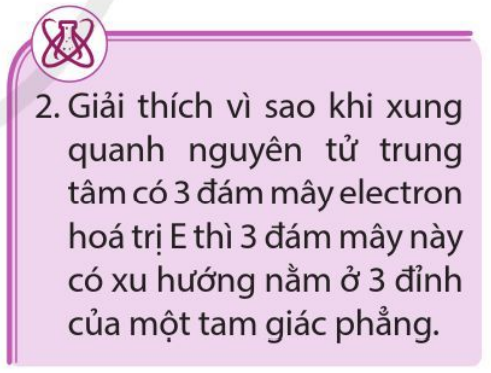 Cơ sở của mô hình VSEPR là: các đám mây electron hóa trị của nguyên tử trung tâm sẽ đẩy nha tới vị trí xa nhất để lực đẩy giữa chúng là nhỏ nhất
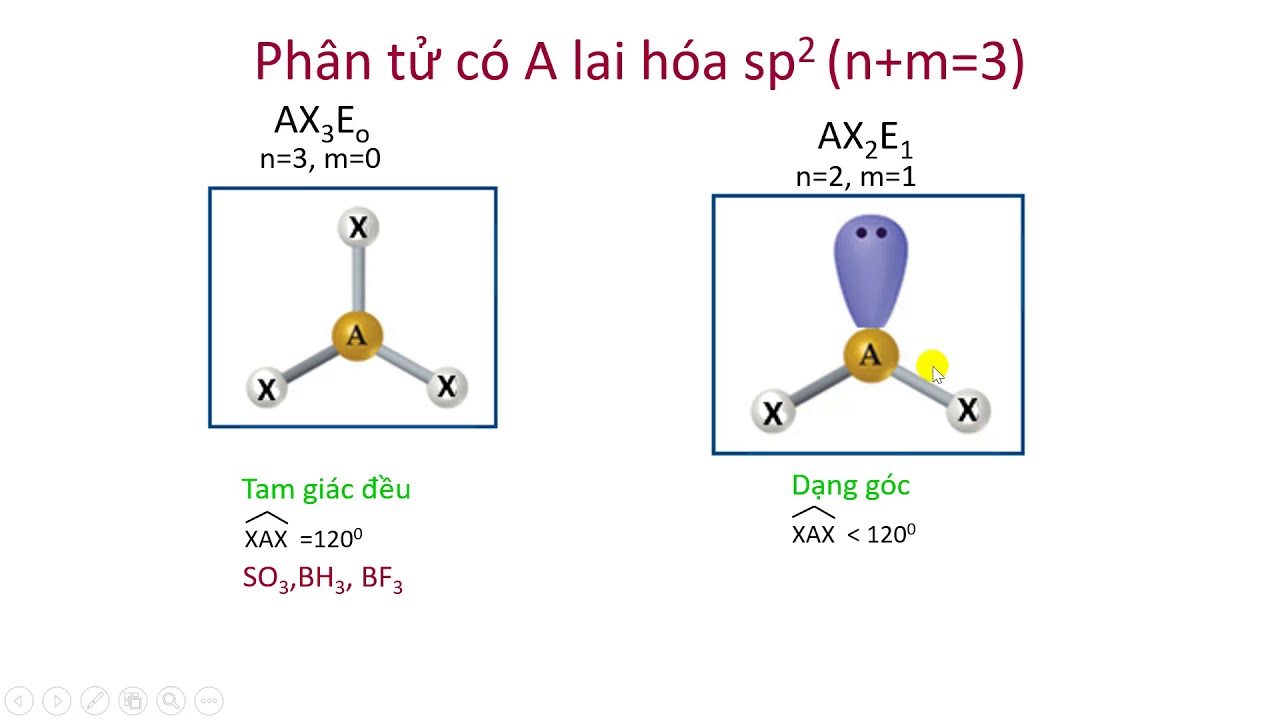 E
Tam giác đều
E
E
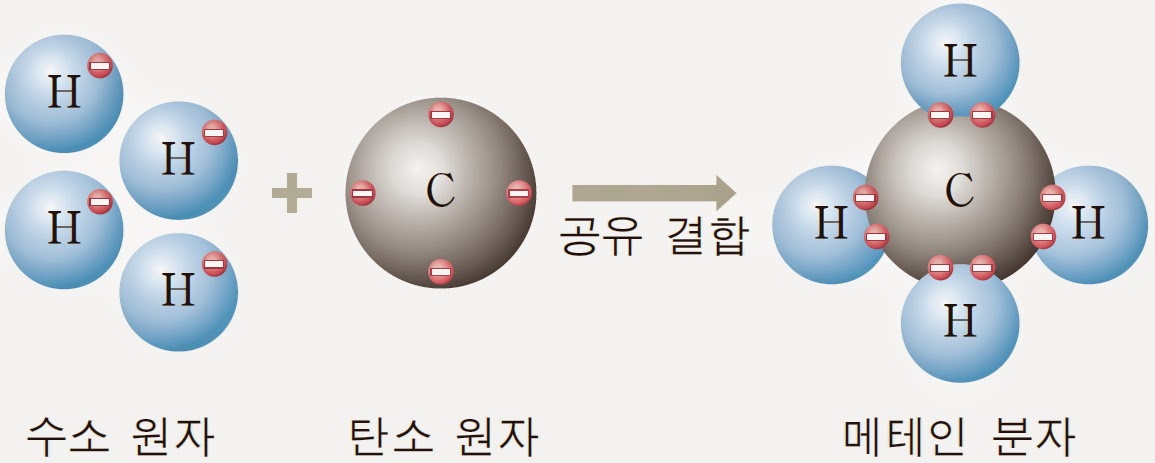 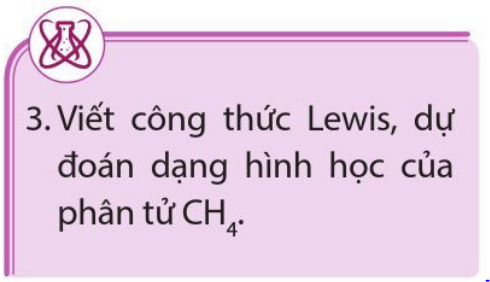 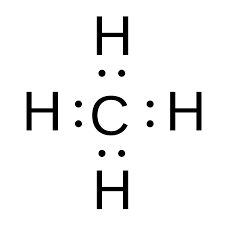 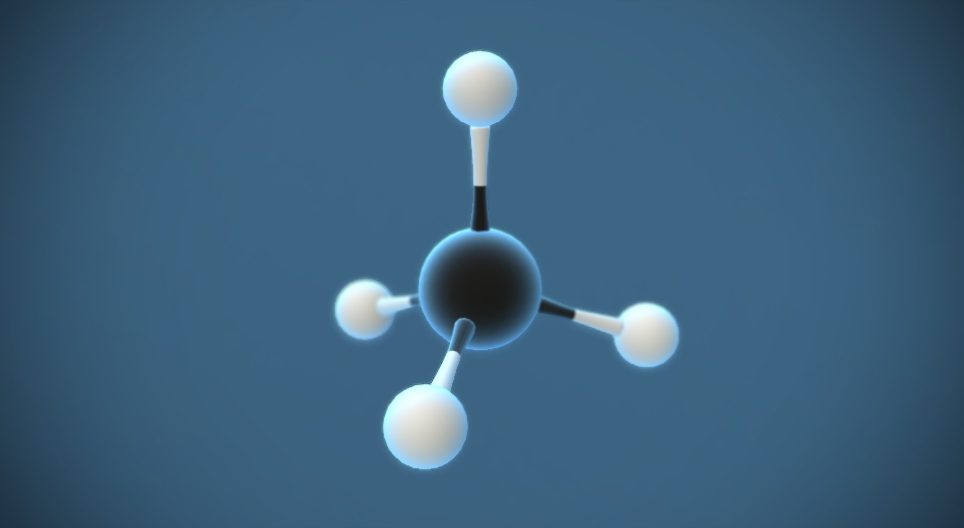 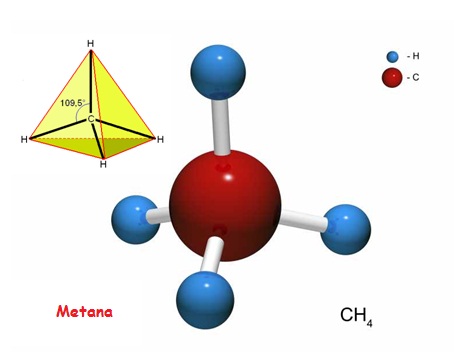 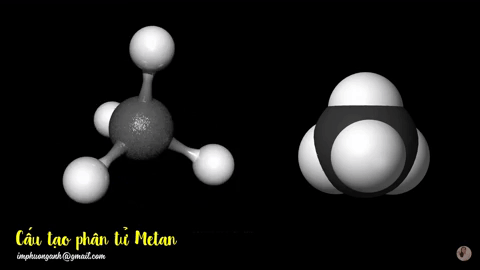 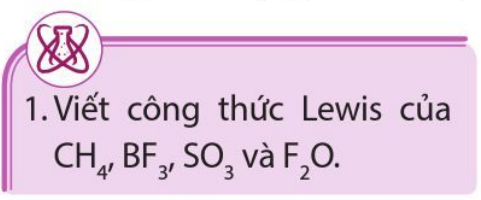 I. CÔNG THỨC LEWIS VÀ MÔ HÌNH VSEPR
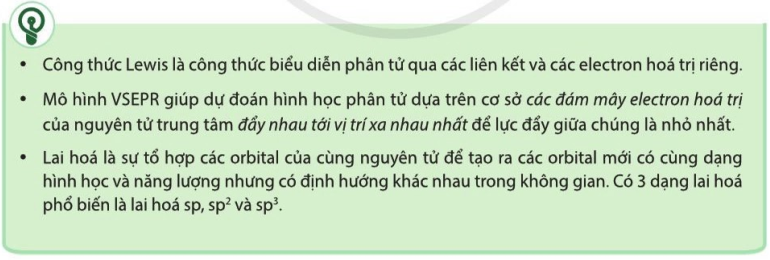 II. SỰ LAI HÓA
HS xem mô phỏng, đọc SGK, thảo luận hoàn thành nội dung học tập trên giấy
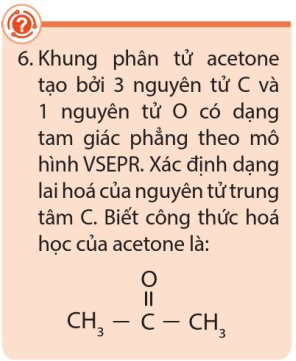 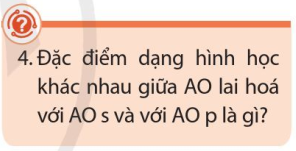 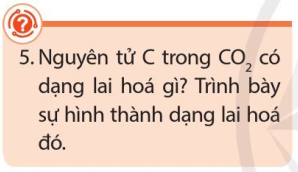 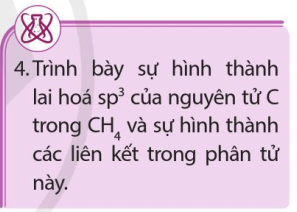 Khái niệm: Lai hóa là sự tổ hợp các orbital của cùng nguyên tử để tạo ra các orbital mới có cùng dạng hình học và năng lượng nhưng có định hướng khác nhau trong không gian.
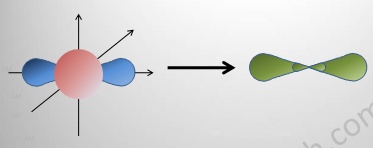 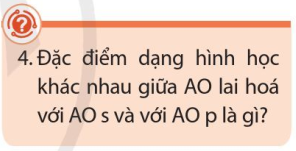 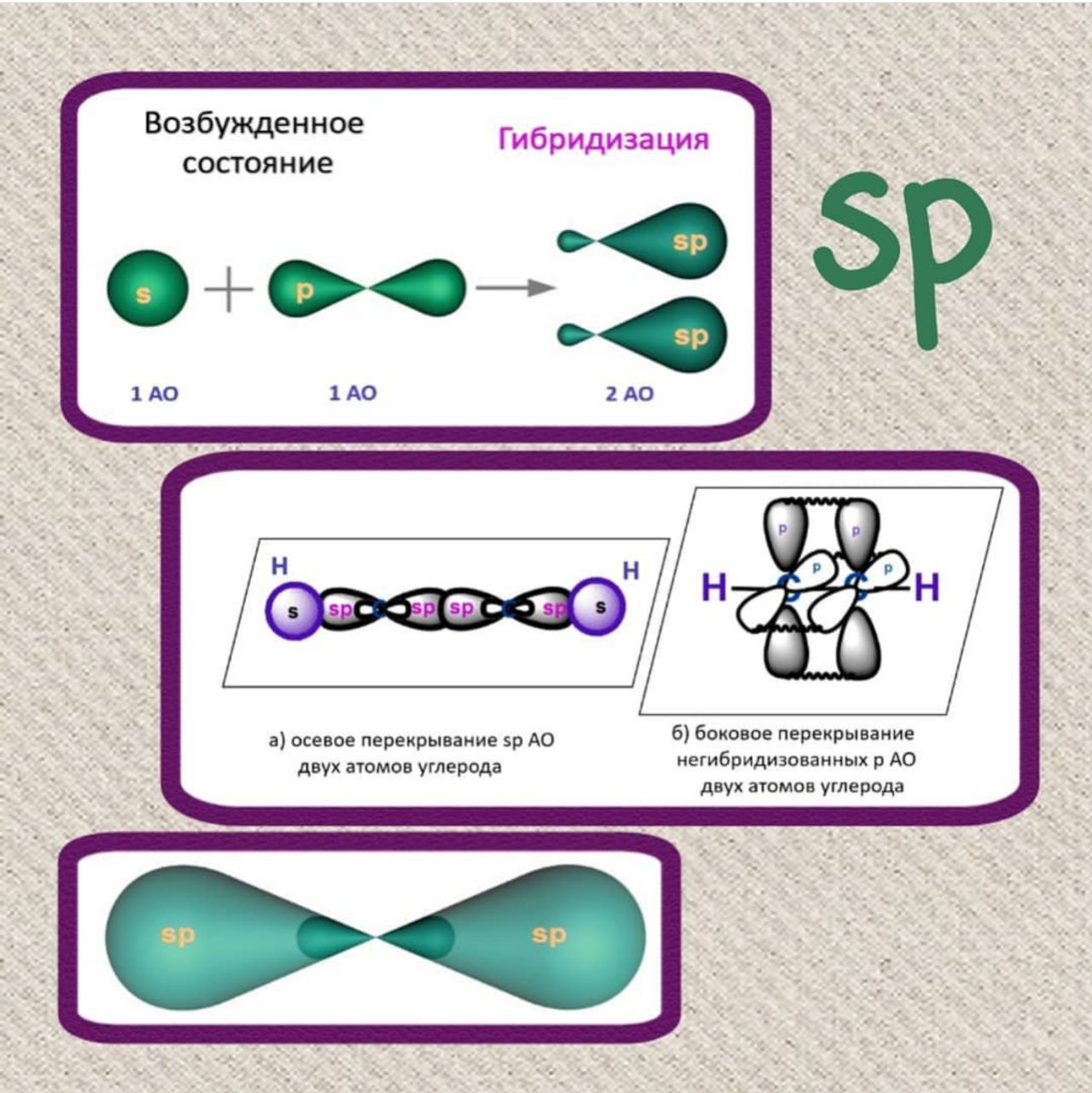 2 AO lai hóa
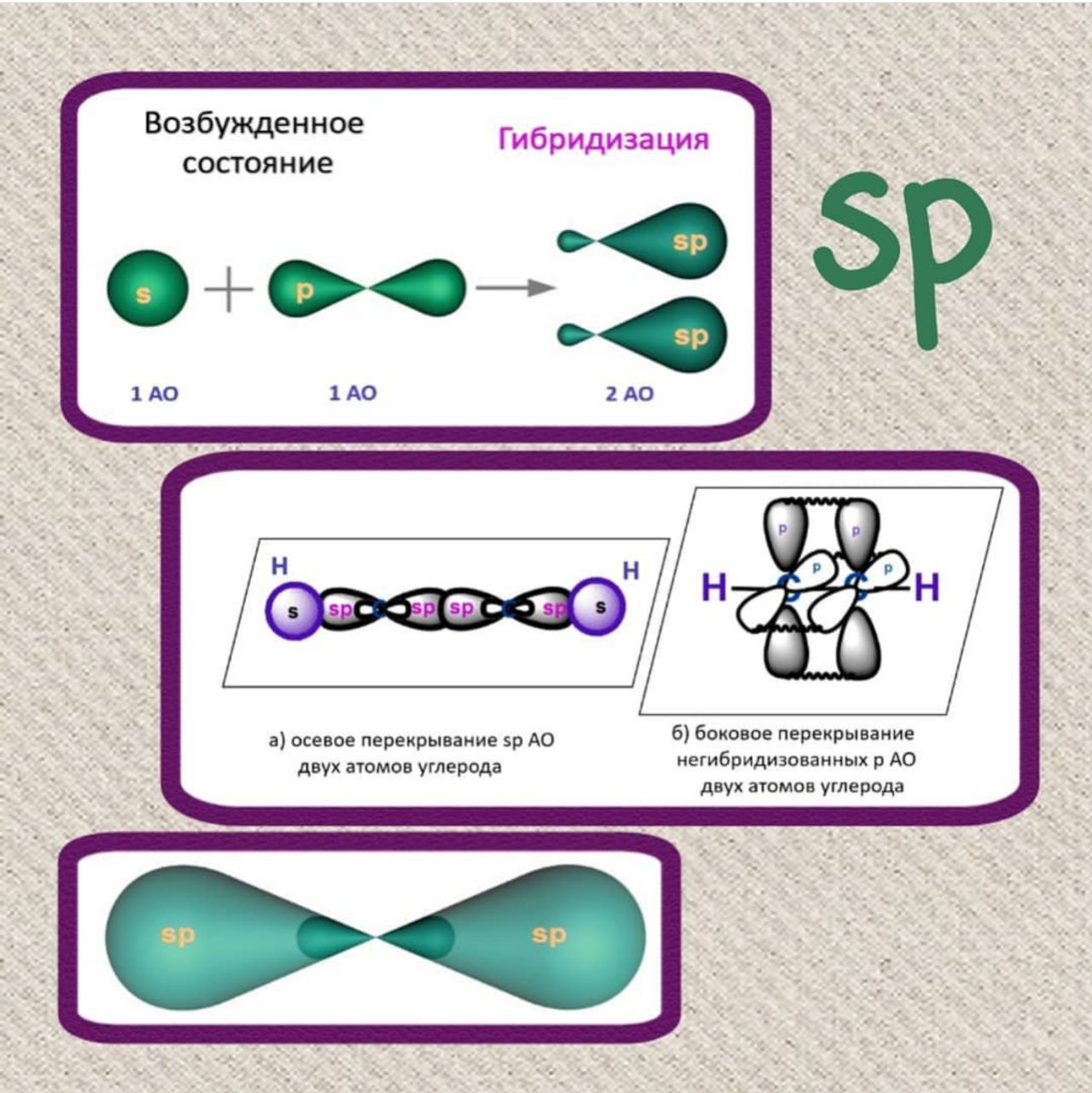 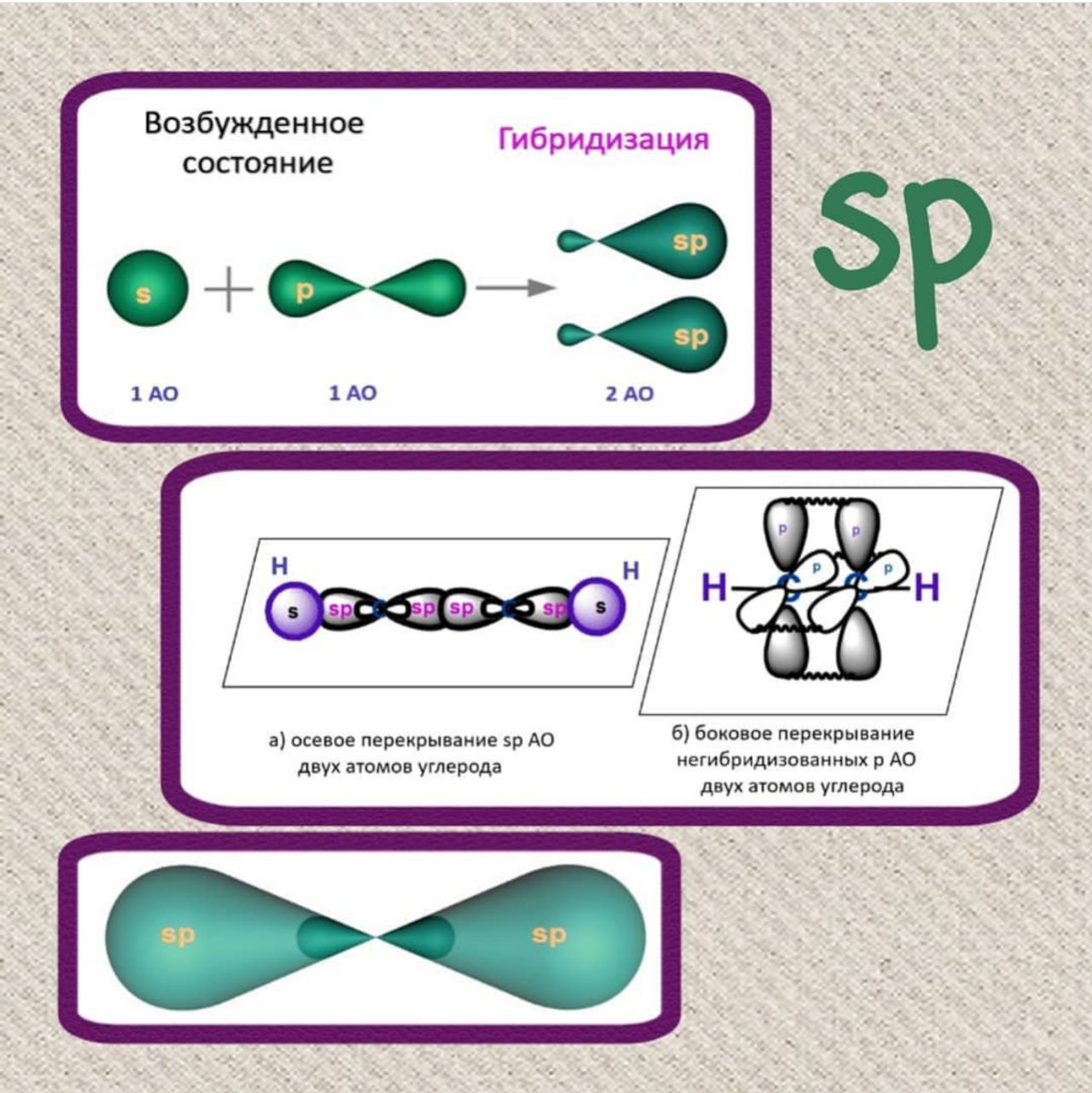 sp
AO lai hóa có định hướng khác với AO s và AO p trong không gian
Lai hóa sp là sự tổ hợp giữa 1 AO s với 1 AO p hóa trị của nguyên tử trung tâm để tạo thành 2 AO lai hóa sp nằm trên cùng một đường thẳng hướng về hai phía đối xứng nhau (góc giữa 2 AO lai hóa là 1800)
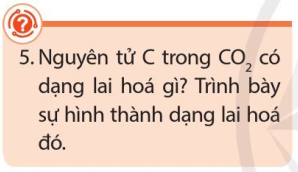 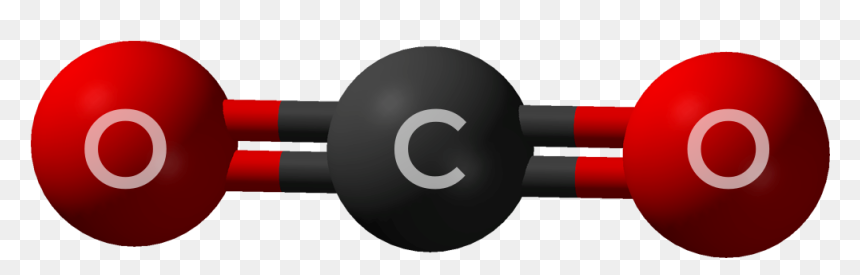 theo mô hình VSEPR 
CO2 có dạng đường thẳng
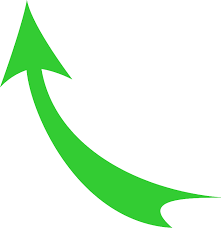 lai hóa sp
1 AO s lai hóa 1 AO p
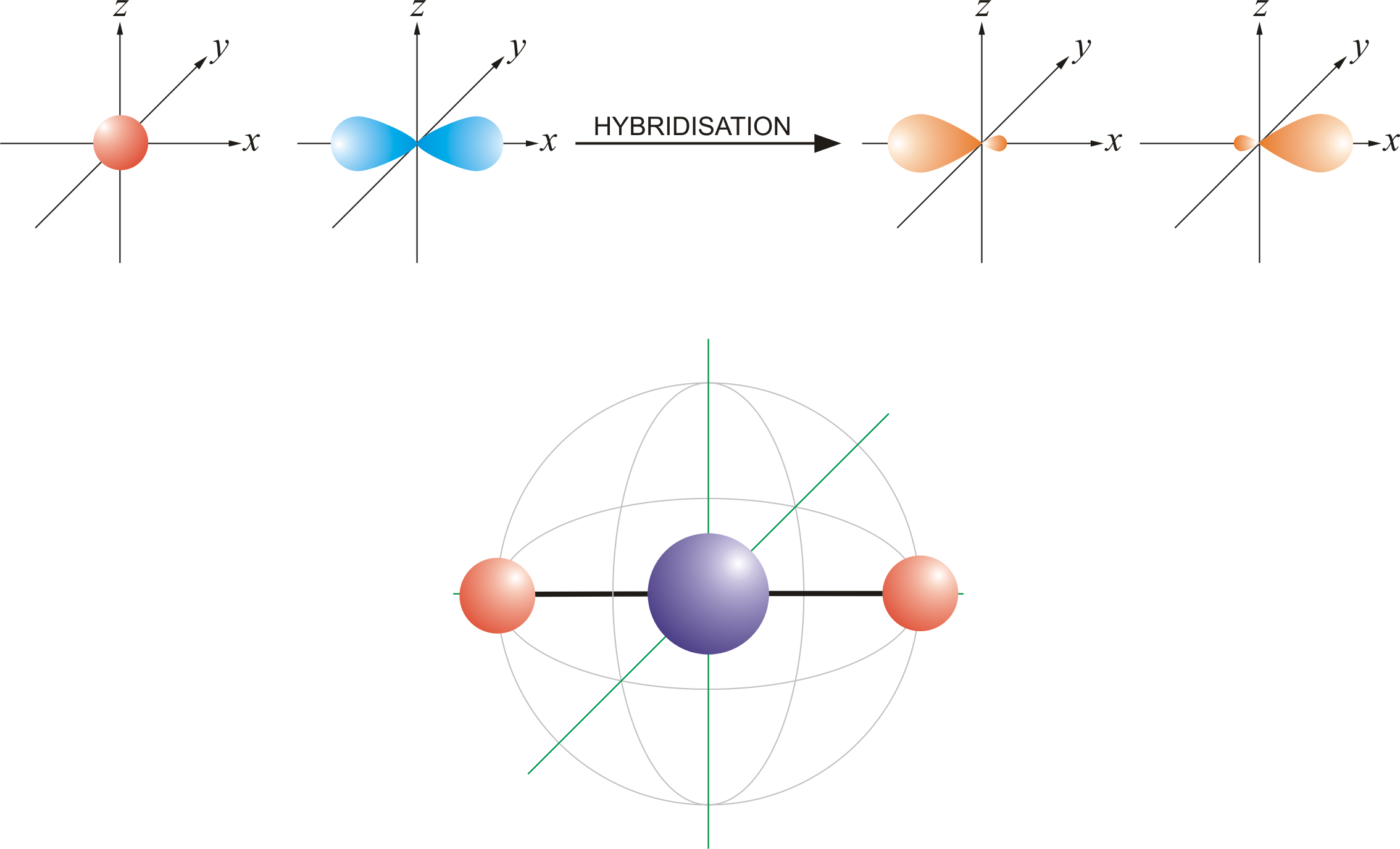 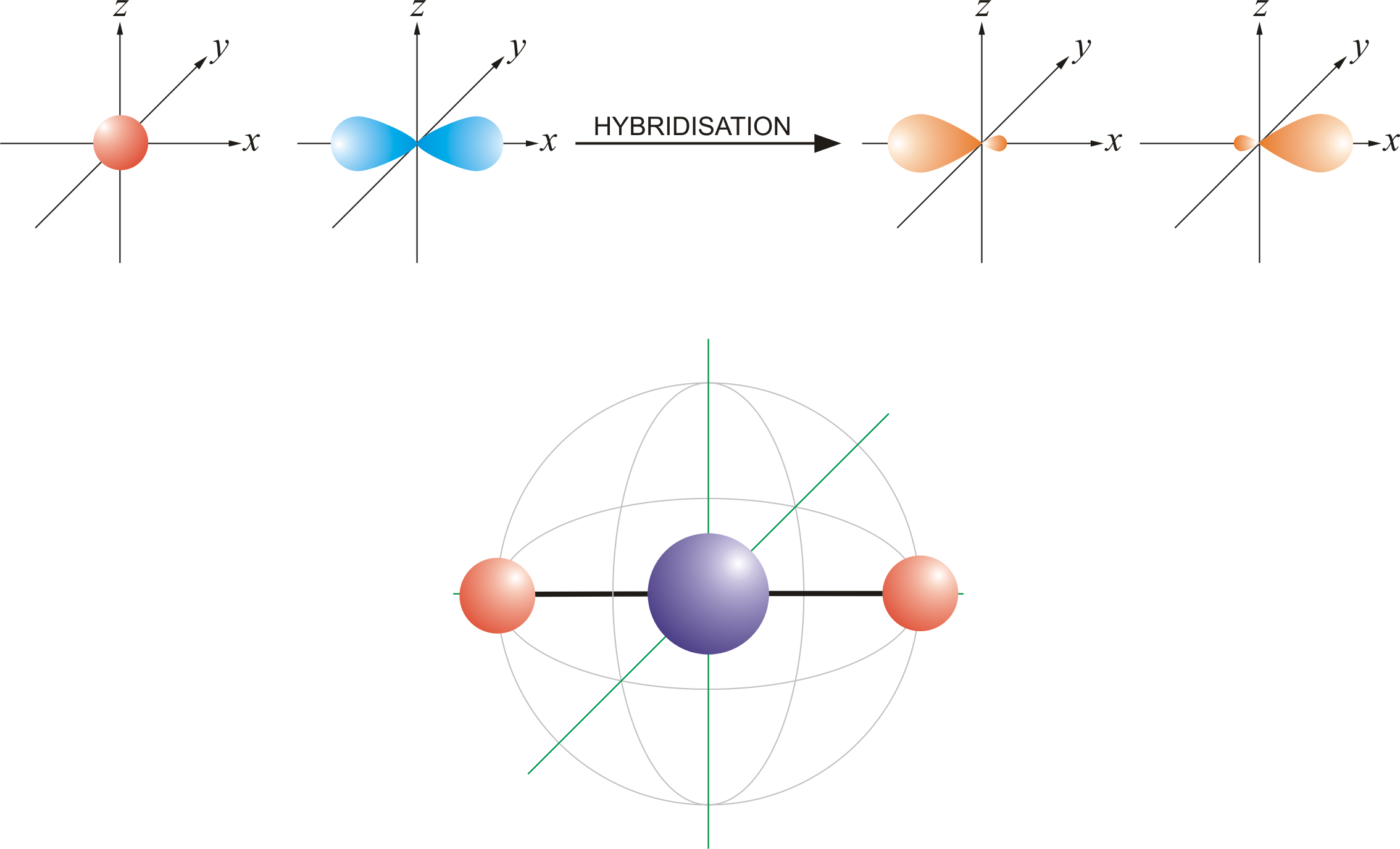 C (Z = 6): 1s22s22p2
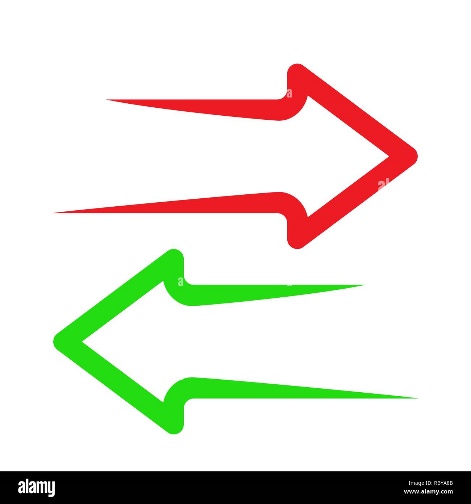 2s
2s
2p
2p
2p
2p
2p
2p
2s
sp
2p
sp
2p
2p
2p
2p
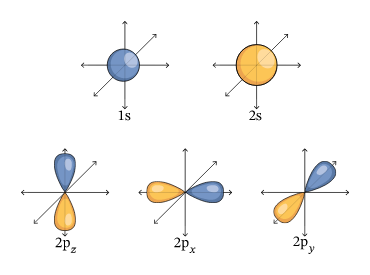 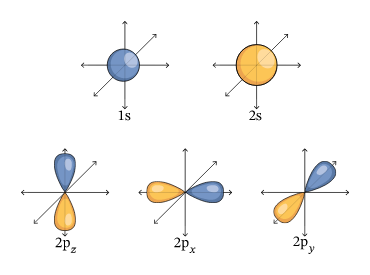 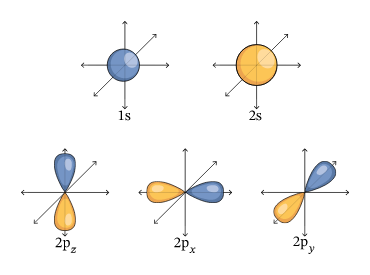 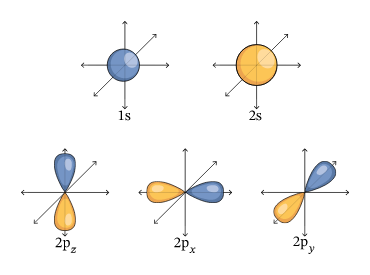 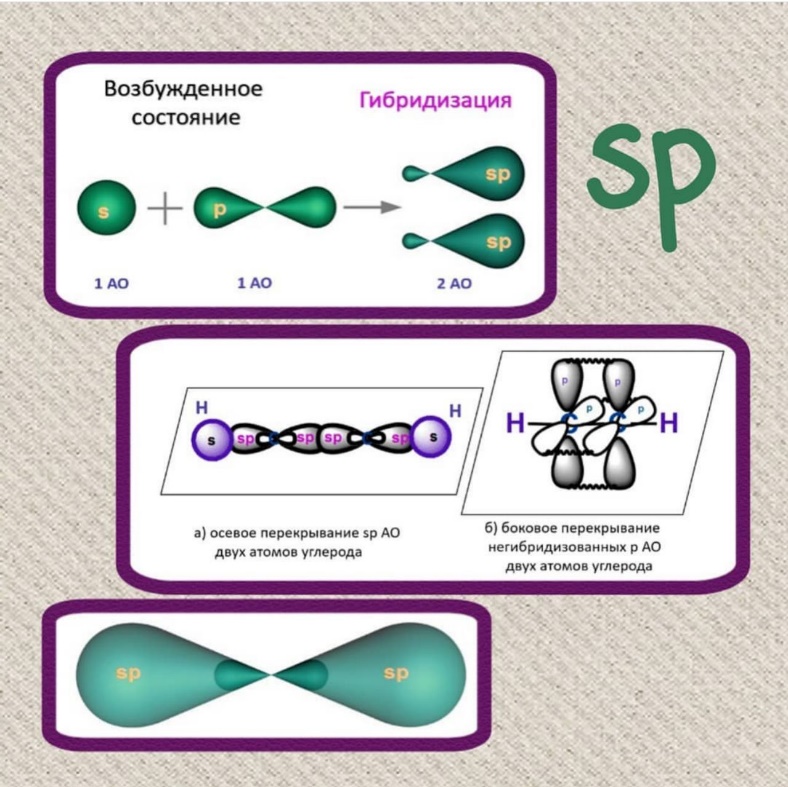 2 AO sp
O (Z = 8): 1s22s22p4
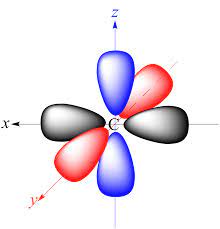 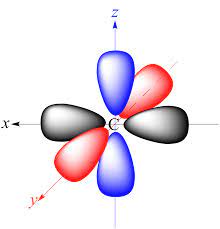 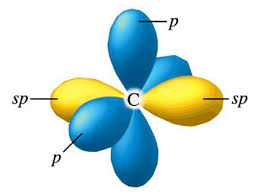 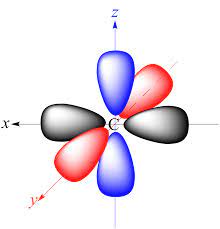 O = C = O
Lai hóa sp2 là sự tổ hợp giữa 1 AO s với 2 AO p hóa trị của nguyên tử trung tâm để tạo thành 3 AO lai hóa sp2 nằm trong một mặt phẳng, hướng từ tâm tới 3 đỉnh của một tam giác đều (góc giữa 2 AO lai hóa là 1200).
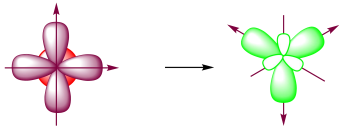 2s
2p
2p
2p
sp2
2s
sp2
2p
sp2
2p
2p
2p
Phân tử acetone có dạng tam giác phẳng theo mô hình VSEPR.		=> 		C  lai hóa sp2
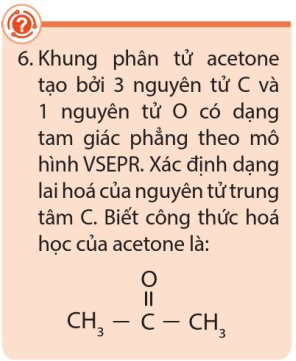 C (Z = 6): 1s22s22p2
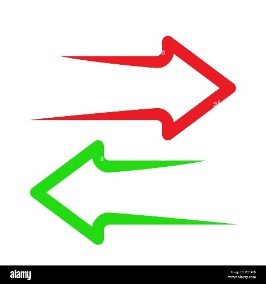 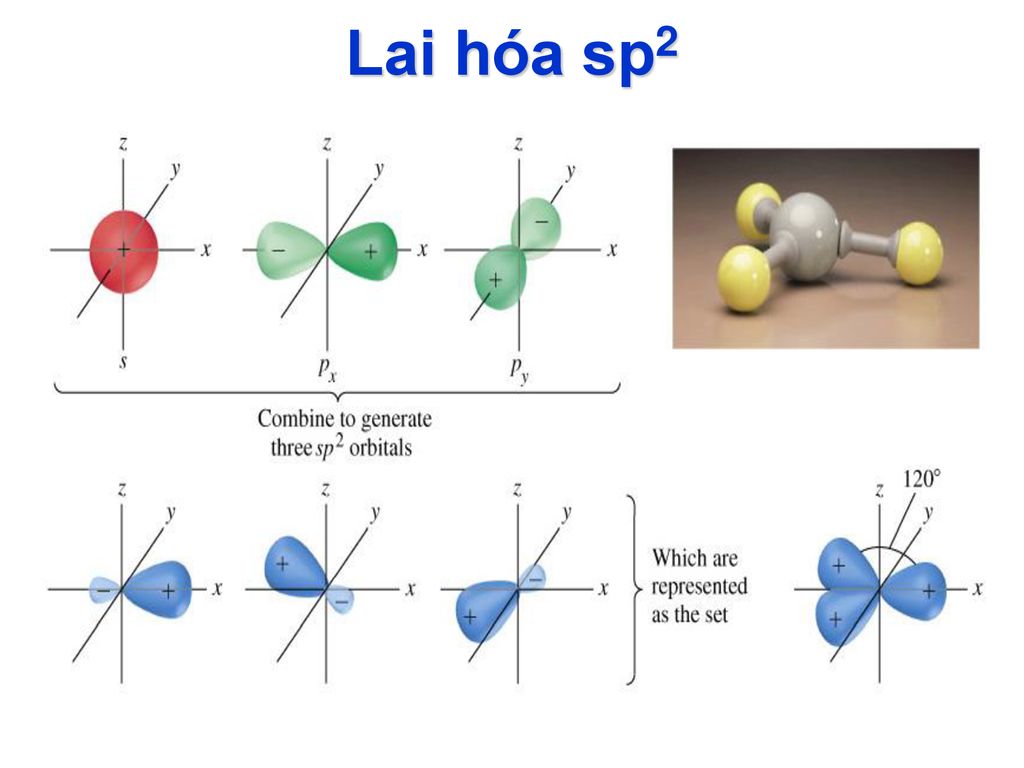 Lai hóa sp3 là sự tổ hợp giữa 1 AO s với 3 AO p hóa trị của nguyên tử trung tâm để tạo thành 4 AO lai hóa sp3 hướng từ tâm tới 4 đỉnh của một tứ diện đều (góc giữa 2 AO lai hóa là 109.50).
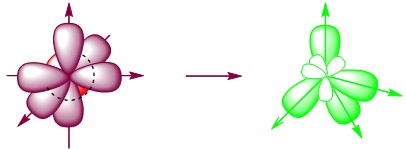 2s
2p
2p
2p
sp2
2s
sp2
2p
sp2
2p
2p
sp3
C (Z = 6): 1s22s22p2
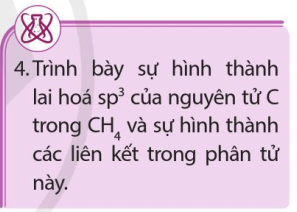 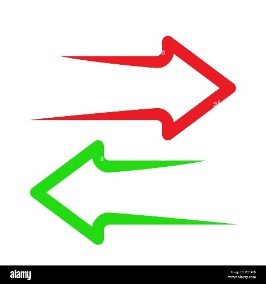 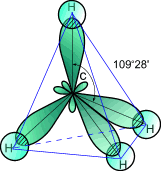 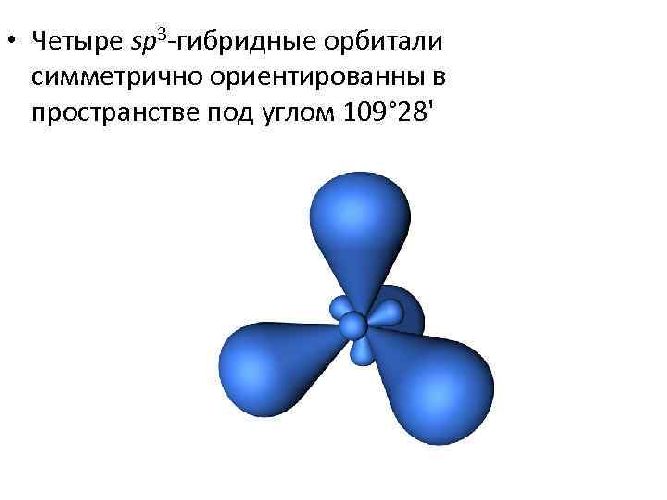